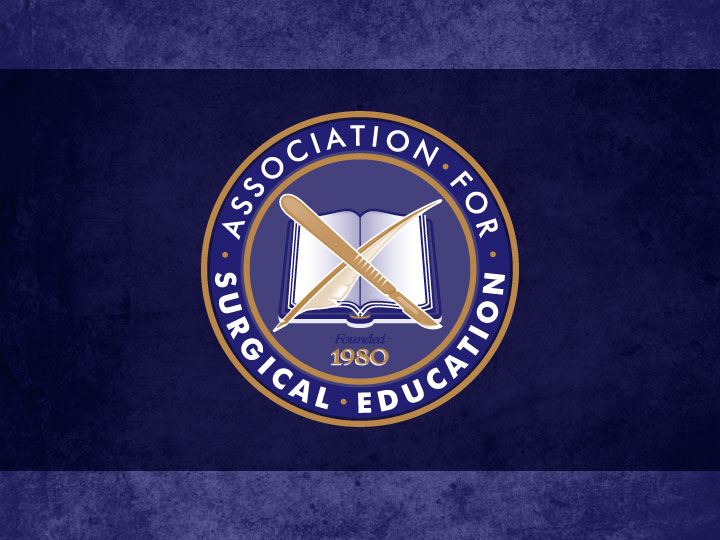 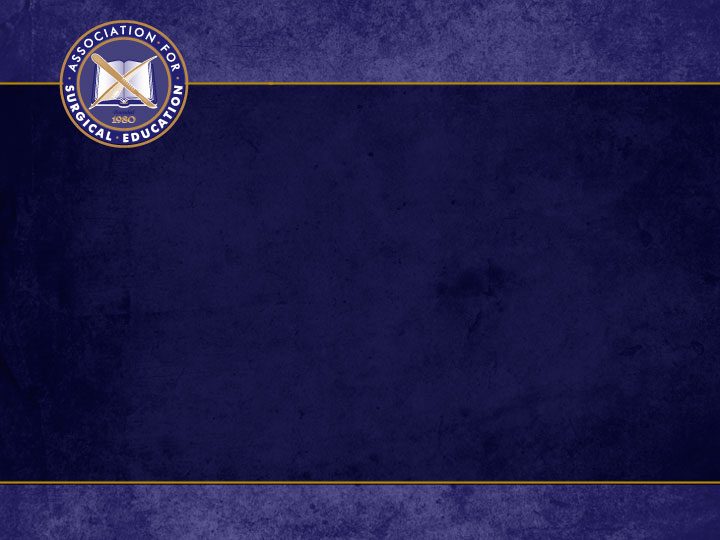 Headline HereNo More Than 2 Lines
Body text here.  Never center bulleted text.
Line 2
Line 3
Line 4 – no more!
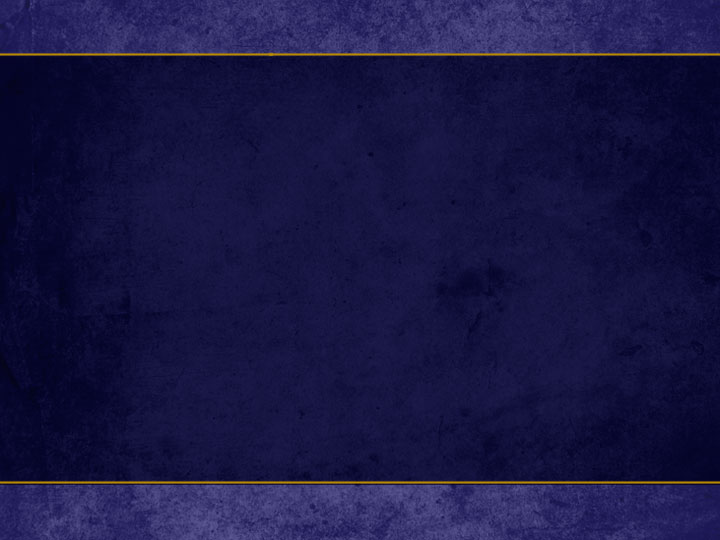 Headline HereNo More Than 2 Lines
Body text here.  Never center bulleted text.
Line 2
Line 3
Line 4 – no more!
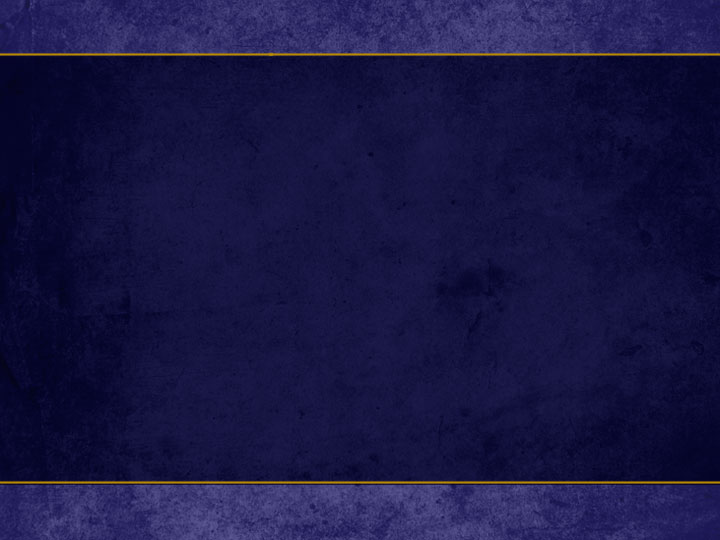 Bullet text here.  Never center bulleted text.
Item 2 might be a single line of text.
Line 3 might be a bit longer, and could wrap to a second line.
Line 4 should be the last bullet on your slide!
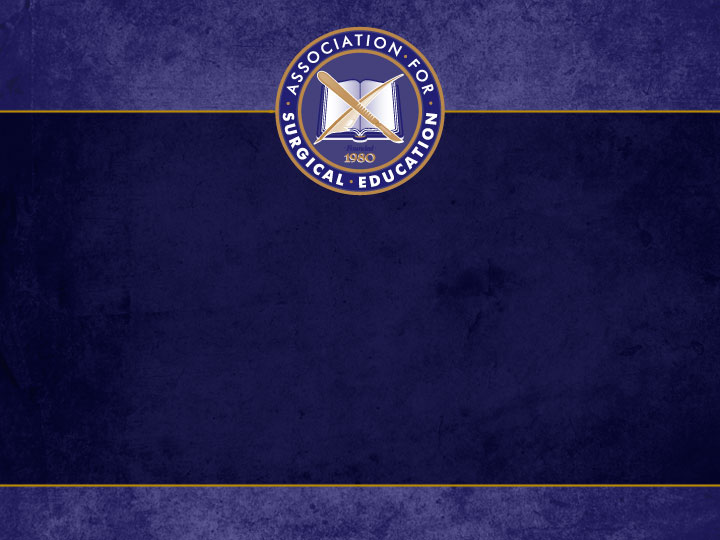 Major Title SlideLimit to 2 Lines
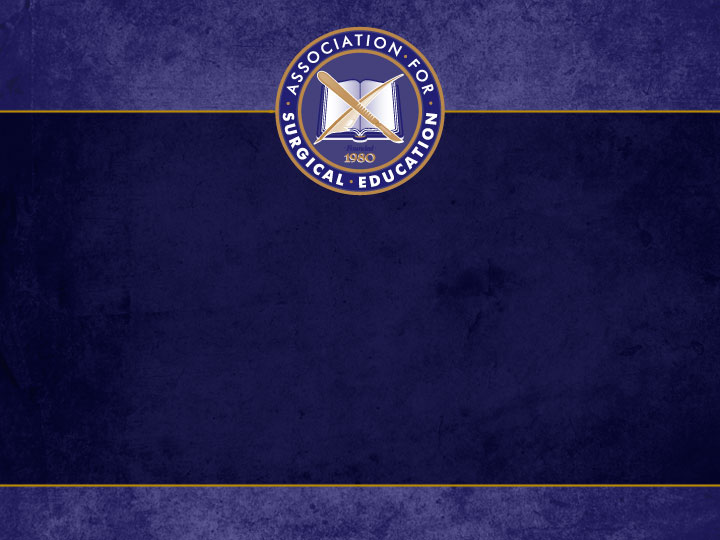 Major Title SlideWith a subhead
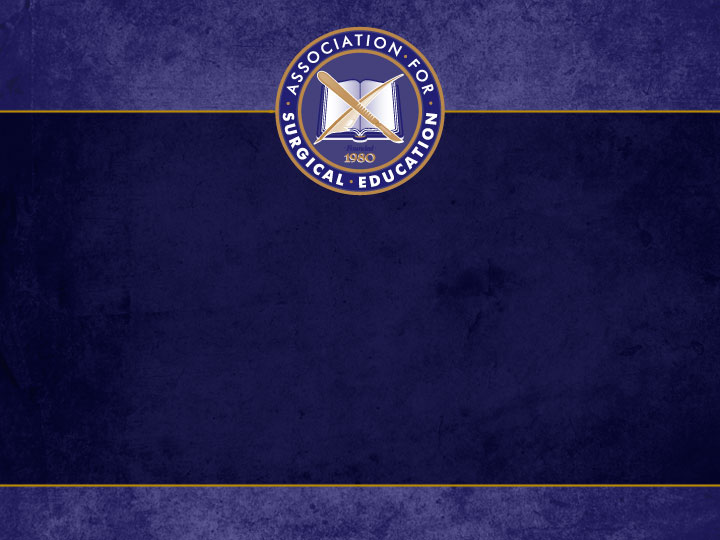 Headline Here
Body text here.  Never center bulleted text.
Line 2
Line 3
Line 4 – no more!